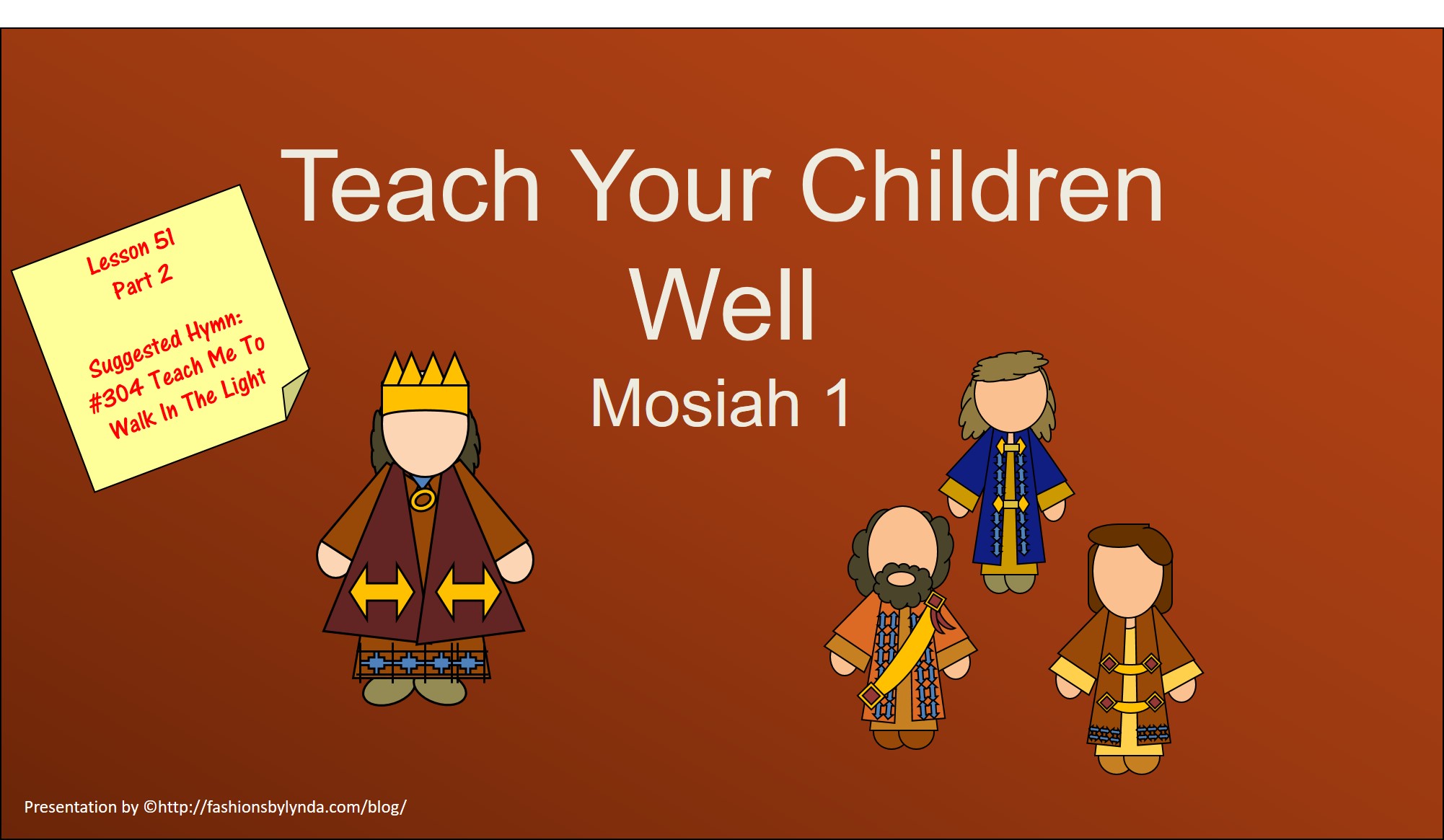 Mosiah
Mosiah was the father to King Benjamin and grandfather to Mosiah II and a descendent of Lehi

He lived in the sourthern area of the country wehre Lehi and his group from Jerusalem had first settled in the Promised Land. 

He was warned of the Lord to leave the land (the land of Nephi) and fled north to Zarahemla

He and his followers discovered a people who were descendants of Mulek, the lone surviving son of King Zedekiah of Judah (Omni 1:16)

Mosiah carried the sacred records to preserve the written language of his forebears and the record of God’s dealing with His people

He was active around 279 BC to 130 BC and the people brought to him a “large stone” displaying engravings that Mosiah was able to interpret. The stone told of the last days of Coriantumr, the final Jaredite ruler, who had been discovered by the people of Zarahemla and dwelt among them for the better part of a year

He was appointed king over the people and his son, King Benjamin, was his successor
Who’s Who
King Benjamin
He was the son of the first Mosiah who was commanded of the Lord to depart from the land of Nephi.

He received custody of the sacred records from Amaleki and established peace in the land of Zarahemla

He taught his three sons, Mosiah II, Helorum, and Helaman the importance of the scriptures

He lead armies to battle against the Lamanites and wielded the sword (the sword of Laban) with his own arm in their defense

He was one of the most beloved and oft-quoted personalities in the Book of Mormon

His discourse to his people,  given about 124 BC, describes a Christ-centered life of service and spiritual integrity

Through revelation, his discourse is one of the most celebrated gospel sermons ever recorded (Mosiah 2:17)

Before his death he appointed Mosiah II to be king of the land and he gave the people a new name:  “The name of Christ”
Who’s Who
Mosiah ll
Mosiah was a son of King Benjamin. 

He was named after his grandfather Mosiah, who was also a king of Zarahemla (see Omni 1:12–13, 19).

He was 30 years old when he began his reign as king and he was the last of the Nephite kings. 

He was taught by his father in the ways of the Lord

Mosiah was a prophet, seer, revelator, and king who ruled in Zarahemla from approximately 124  to 91 BC

Because of his gift to translate ancient records his people benefited from the history of God’s peoples over the ages

He gave authority to Alma the Elder to organize 7 congregations in Zarahemla (Mosiah 25:19-24)

He had 4 sons—Ammon, Aaron, Omner, and Himni

He originated the program to have governing judges instead of kings

He died at age 63 (Mosiah 29:46)
Book of Mosiah
The book is named for Mosiah, who was a son of King Benjamin.

Mormon compiled and abridged the records of several other writers to create 
the book of Mosiah.

 Mormon drew from a number of records to compile the book of Mosiah. He abridged and quoted from the record kept by Mosiah on the large plates of Nephi, which detailed the history of the Nephites in the land of Zarahemla (see Mosiah 1–7; 25–29). 

He also drew from the record of Zeniff, which recounts the history of Zeniff’s people from the time they left Zarahemla until they returned (see Mosiah 7–22). 

Mormon quoted from and abridged portions of the writings of Alma, who preserved the words of Abinadi and kept a record of his own people (see Mosiah 17:4; 18; 23–24).
The Book of Mosiah
Written about 200 to 91 BC
The Mission Statement
The book of Mosiah includes two discourses on the mission of Jesus Christ: 

The words of King Benjamin in Mosiah 2–5

 and the words of Abinadi in Mosiah 12–16.
Mosiah is the first book that is an abridgement from the large plates of Nephi

The Book of Mosiah teaches about the abilities of a seer

The Book of Mosiah teaches about separate Nephite groups—those in Zarahemla, and in the Land of Nephi—Zeniff, Noah, Limhi, Alma, and Abinidi

The Book of Mosiah introduces the “Reign of the Judges”
What would your life be like without the scriptures?
The 
Book
 of 
Mormon
The Holy Bible
ANOTHER TESTAMENT 
OF JESUS CHRIST
Mosiah 1:2
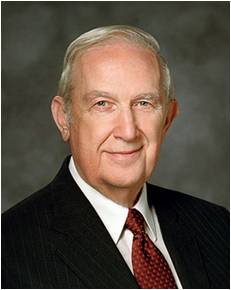 “Don’t yield to Satan’s lie that you don’t have time to study the scriptures. 

Choose to take time to study them.

Feasting on the word of God each day is more important than sleep, school, work, television shows, video games, or social media. 

You may need to reorganize your priorities to provide time for the study of the word of God. If so, do it!” 
Richard G. Scott
If we do not read the scriptures continually, then we can gradually lose our faith. We will profit by searching the scriptures diligently
Mosiah 1:2
King Benjamin Teaches His Sons
To learn from the scriptures in the language of his fathers

To learn about the commandments of God

That the records are true

To search them diligently

Keep the commandments and
Prosper in the land
The Brass Plates
The Best Memory is no match for the written word
Mosiah 1:2-8
Responsibility of Parents
Teach their children the commandments of God

“Parenting is a godly responsibility necessary for the salvation of Father’s children and important for our preparation for eternal blessings.”
Patricia P. Pinegar
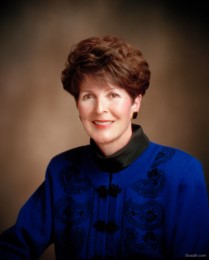 Our Family Book
“You need more than your own wisdom in rearing [your children]. You need the help of the Lord. Pray for that help and follow the inspiration which you receive”
 Gordon B. Hinckley
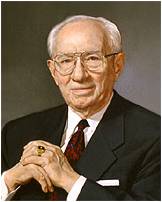 “And they shall also teach their children to pray, and to walk uprightly before the Lord” 
(D&C 68:28).
“But ye will teach them to walk in the ways of truth and soberness; ye will teach them to love one another, and to serve one another” 
(Mosiah 4:15).
Passing the torch:

Each generation passes the “truth and light” to their children
Mosiah 1:4
Before I Die
Three years prior to his death Adam called the righteous of his posterity to a grand council
“…he called Seth, Enos, Cainan, Mahalaleel, Jared, Enoch, and Methuselah, who were all ahigh priests, with the residue of his posterity who were righteous, into the valley of bAdam-ondi-Ahman, and there bestowed upon them his last blessing.”
D&C 107:53
“And Jacob (Israel)called unto his sons, and said, Gather yourselves together, that I may tell you that which shall befall you in the last days.”
Genesis 49
“And Joseph said unto his brethren, I die, and go unto my fathers; and I go down to my grave with joy. …” JTS Genesis 50:24
Last Blessings
“And this is the blessing, wherewith Moses the man of God blessed the children of Israel before his death.”
Deut. 33
“…that he waxed old, and he saw that he must very soon go the way of all the earth; therefore, he thought it expedient that he should confer the kingdom upon one of his sons.
  Therefore, he had Mosiah brought before him; and these are the words which he spake unto him, saying: My son, I would that ye should make a proclamation throughout all this land among all this people, or the people of Zarahemla,…”
Mosiah 1:9-10
To Be A King and A Ruler
Mosiah is asked to make a proclamation to all his people—the people of Zarahemla
He was asked to gather all the people in the land
Then Mosiah was designated a king and a ruler
Mosiah 1:10
A Name Be Given
A name that they may be distinguished above all the people
Christ—

”anointed one”
Those upon whom the title is properly conferred are rightful heirs of the powers and privileges associated with the name
Conditions of acquiring this name:
Those who are righteous and keep the law of all covenant, contracts, bonds, etc that are sealed by the Holy Spirit of promise.
See D&C 132:7
Mosiah 1:11-12
“As his followers, we cannot do a mean or shoddy or ungracious thing without tarnishing his image. Nor can we do a good and gracious and generous act without burnishing more righty the symbol of him whose name we have taken upon ourselves.” 
Gordon B. Hinckley
Christ—

”anointed one”
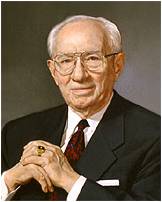 Mosiah 1:11-12
Questions Mosiah 1:10-18
What announcement did King Benjamin plan to make about his son Mosiah?
To make Mosiah a King and a Ruler over the people

What did King Benjamin say about “a name” to distinguish the people?
That they were diligent in keeping the commandments

Why hadn’t the Nephites been destroyed by the Lamanites?
The Lord had ‘extended his arm’ in the preservation of their fathers and they had been faithful

What objects did King Benjamin ask Mosiah to take care of?
The plates of Nephi, the Sword of Laban, and the ball or director (Liahona)
Mosiah 1:10-18
Sources:


Patricia P. Pinegar Caring for the Souls of Children April 1997 Gen. Conf

Gordon B. Hinckley (“The Fabric and Faith of Testimony,” Ensign, Nov. 1995, 89).
Be Thou An Example pg 90

Who’s Who in the Book of Mormon by Ed J. Pinegar and Richard J. Allen

Richard G. Scott, “Make the Exercise of Faith Your First Priority,” Ensign or Liahona, Nov. 2014, 93).
Presentation by ©http://fashionsbylynda.com/blog/
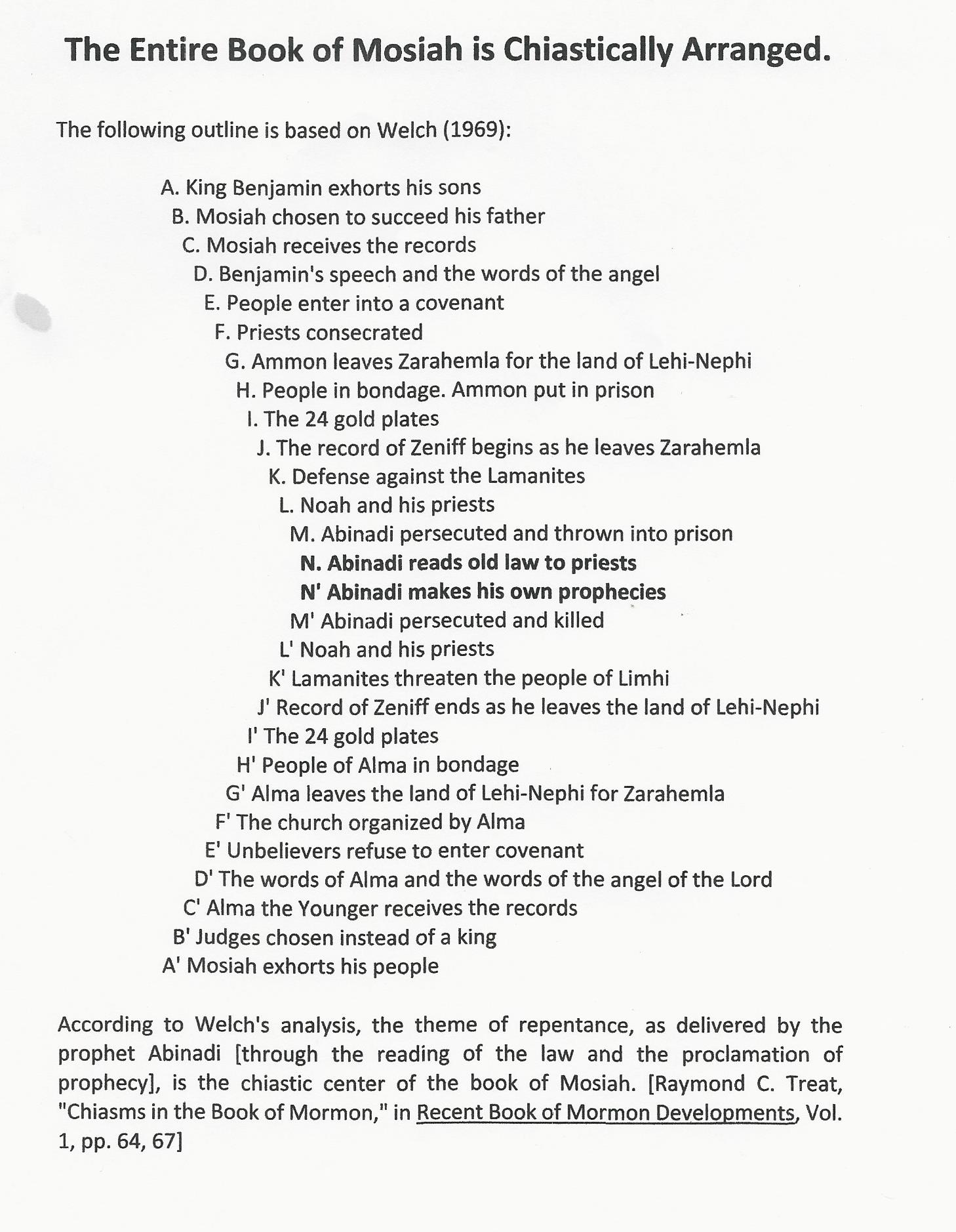 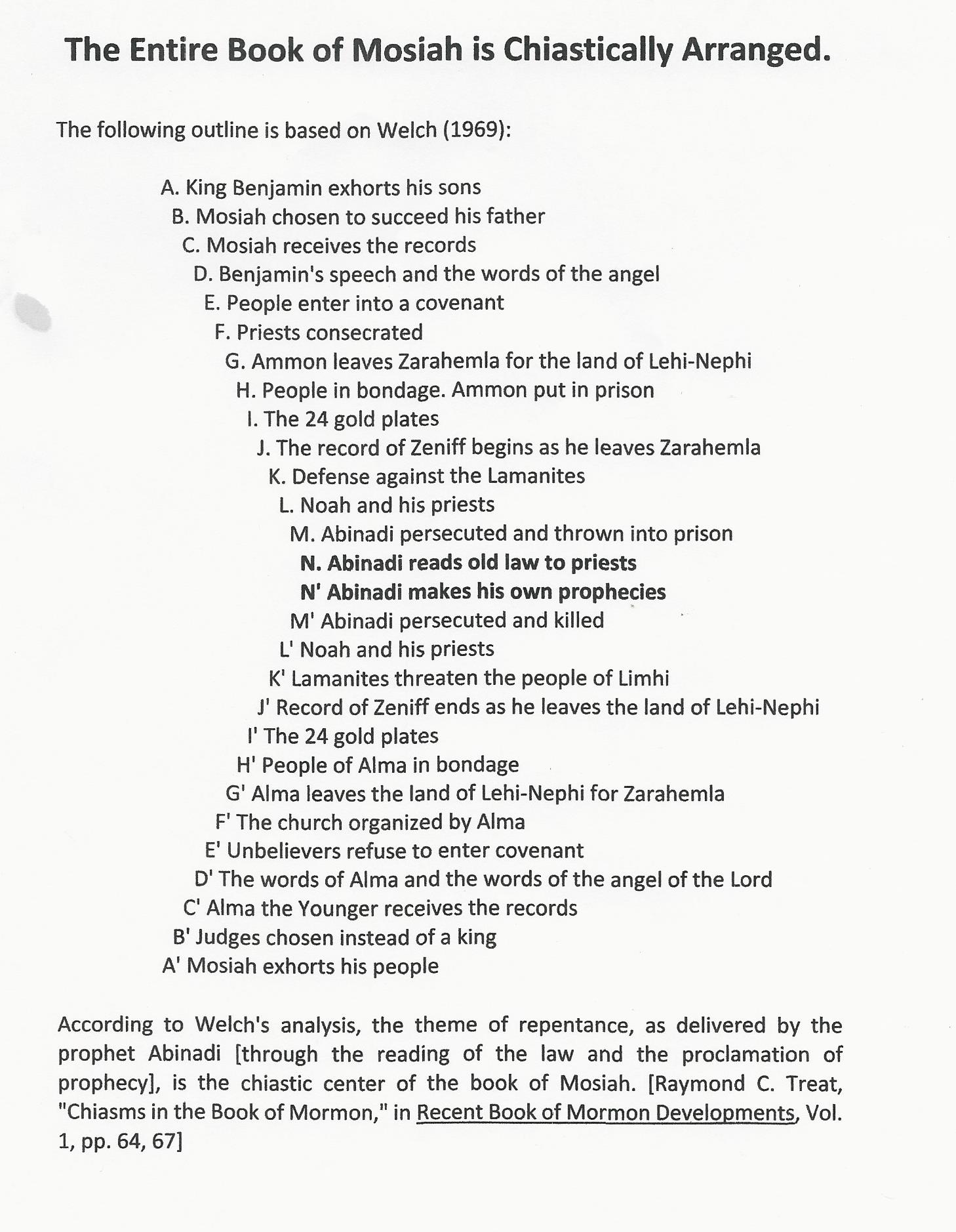